Synthetic Teammates:Challenges Developing and Validating Human Digital Twinsto Optimize Human-AI Performance in Critical Missions
Svitlana Volkova, PhD
Chief of AI
Office of Science and Technology
Aptima, Inc.
New York Scientific Data Summit 2024: Addressing Data Challenges in Digital Twins
New York, NY September 16, 2024
[Speaker Notes: Strategic surprise
Proactive]
Overview
Paradigm Shift in Human-AI Collaboration
 
HDTs represent a transformative approach to integrating AI into human teams
How? Compound AI system with LLMs, MFMs, agents, tools etc. to create high-fidelity HDTs 
Key Components: 
HDT development using models, agents and tools
Evaluation of HDT fidelity and HAT performance
Emotional-cognitive measures in HDTs
Causal investigations into factors affecting HDT and HAT performance
Operational Impact: Revolutionizing training, decision-making, and teamwork in high-stakes environments
[Speaker Notes: Develop and validate Human Digital Twins (HDTs) to enhance Human-AI Teams (HATs) in critical missions]
Shared Mental Model
Episodic
memory
Semantic
memory
Declarative
memory
Experiences
Past Training
Knowledge base
RAG
Real-world
Simulations
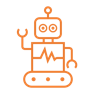 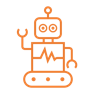 Human
HDT
Initiates
Compound AI Systems1 Models, Agents, Tools and AIP calls
…
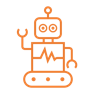 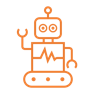 Profile:
Personality
Competencies
...
interacts
interacts
HDT
AI Agents
AI Agents
Interventions
Large-scale simulated training (interventional data)
Small-scale real-world training (observational data)
Causal tools: Explain
Predictive tools: Anticipate
1https://bair.berkeley.edu/blog/2024/02/18/compound-ai-systems/
Volkova et al., Compound AI Ecosystem: Agents and Tools to Improve Training and Learning. Interservice/Industry Training, Simulation and Education Conference2024 (To Appear).
[Speaker Notes: CAIS for training and learning or other operational DoD scenarios: search and rescue, command and control, intelligence analysts document search and knowledge retrieval, or pilot training]
Operational Scenarios
[1] Freeman, J., Huang, L., Wood, M., & Cauffman, S. J. (2022). Evaluating Artificial Social Intelligence in an Urban Search and Rescue Task Environment. In N. Gurney & G. Sukthankar (Eds.), Computational Theory of Mind for Human-Machine Teams (pp. 72–84). 
[2] McNeese, N. J., Demir, M., Cooke, N. J., & Myers, C. (2018). Teaming With a Synthetic Teammate: Insights into Human-Autonomy Teaming. Human Factors, 60(2), 262-273. https://doi.org/10.1177/0018720817743223
[3] Gorman, J. C., Cooke, N. J., & Winner, J. L. (2006). Measuring team situation awareness in decentralized command and control environments. Ergonomics, 49(12-13), 1312–1325. https://doi.org/10.1080/00140130600612788
[4] Hidalgo, M., Rebensky, S., Nguyen, D., Cohen, M., Temple, L., & Fegley, B. (2023). Measurement and Manipulation in Human-Agent Teams: A Review. 14th International Conference on Applied Human Factors and Ergonomics (AHFE 2023).
Research Questions and Datasets
Research Questions
How do emotional-cognitive, objective and subjective measures explain HAT performance?

What are the key factors in creating high-fidelity HDTs that accurately represent human behavior in HATs?

How do different LLMs affect HDT fidelity and HAT performance in simulated high-stakes environments?

What role do empathy, emotions, and moral values play in shaping effective HDTs and human-AI collaboration?
DARPA ASIST Study 3 Data[1,2]
Search and rescue mission
Medic, transporter and engineer roles
99 HAT constructs
Planning
Strategy Development
In-action Coordination
…
[1] Freeman, J., Huang, L., Wood, M., & Cauffman, S. J. (2022). Evaluating Artificial Social Intelligence in an Urban Search and Rescue Task Environment. In N. Gurney & G. Sukthankar (Eds.), Computational Theory of Mind for Human-Machine Teams (pp. 72–84). 
[2] Lixiao Huang; Jared Freeman; Nancy Cooke; John “JCR” Colonna-Romano; Matt Wood; Verica Buchanan; Stephen Caufman, 2022, Artificial Social Intelligence for Successful Teams (ASIST) Study 3, ASU Library Research Data Repository, V3.
5
HAT Performance Measures: ASIST Scenario
We rely on a set on objective and subjective measures to evaluate HAT performance using emergent states, processes and outputs
Emergent States – the feelings and thoughts team members have that form as they interact (a.k.a., teamwork)
Processes - the way teams engage tasks and move toward achieving team goals (a.k.a., taskwork)
Outputs - what precipitates from taskwork and teamwork (a.k.a., results)
Hidalgo et al. (2023) - AI Readable HAT Measures Framework
Emotional-Cognitive Measures of HDTs and HATs
Sentiment
Hugging Face Sentiment
https://huggingface.co/distilbert/distilbert-base-uncased-finetuned-sst-2-English 

Emotions
Bert-base-uncased trained for emotions
https://huggingface.co/google-bert/bert-base-uncased 

Empathy (Intent and Emotion)
EmpGPT-3 
https://github.com/passing2961/EmpGPT-3  

Toxicity
Detoxify
https://github.com/unitaryai/detoxify
Connotations, Perspectives, Attitudes
Lexicon-based analytics
https://hrashkin.github.io/connframe.html 

Moral Values (Harm, Fairness, Purity, Authority, Ingroup)
Lexicon-based analytics
https://moralfoundations.org/wp-content/uploads/files/downloads/moral%20foundations%20dictionary.dic 

Subjectivity
Lexicon-based analytics
https://hrashkin.github.io/factcheck.html
ASIST Ground Truth Data Analysis:Emotional-Cognitive vs. Subjective HAT Measures
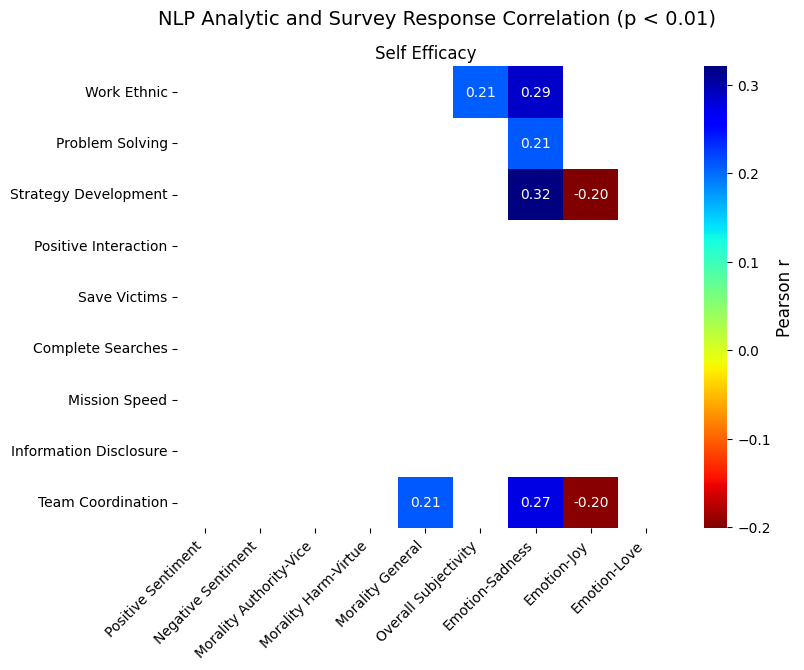 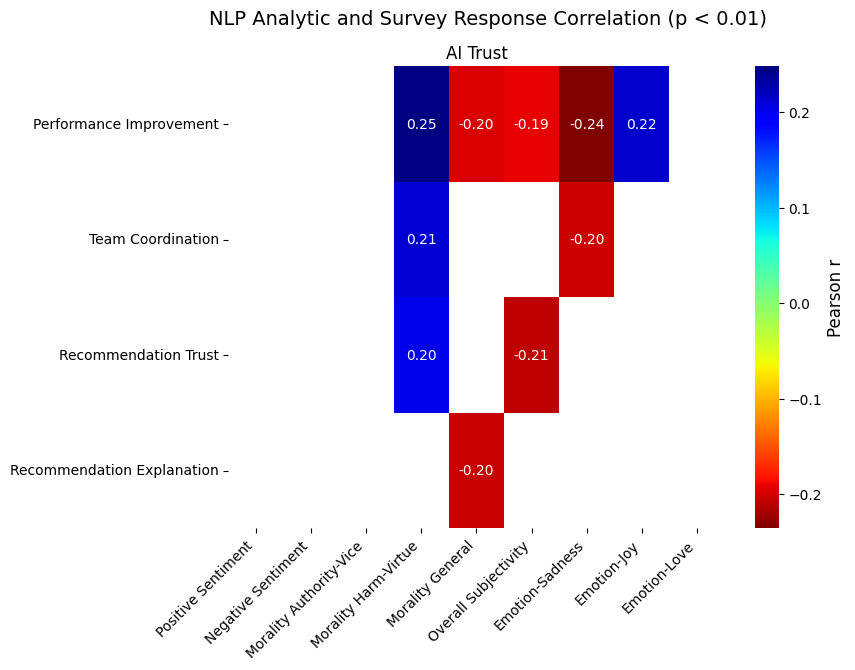 Key Findings
Emotion sadness and morality positively correlates with HAT self efficacy
Subjectivity, emotion sadness, negative sentiment and morality positively corelates HAT leadership and team process measures

Morality, subjectivity and emotion sadness negatively correlates with AI Trust
Moral authority vice- and positive sentiment negatively corelates with team process measures
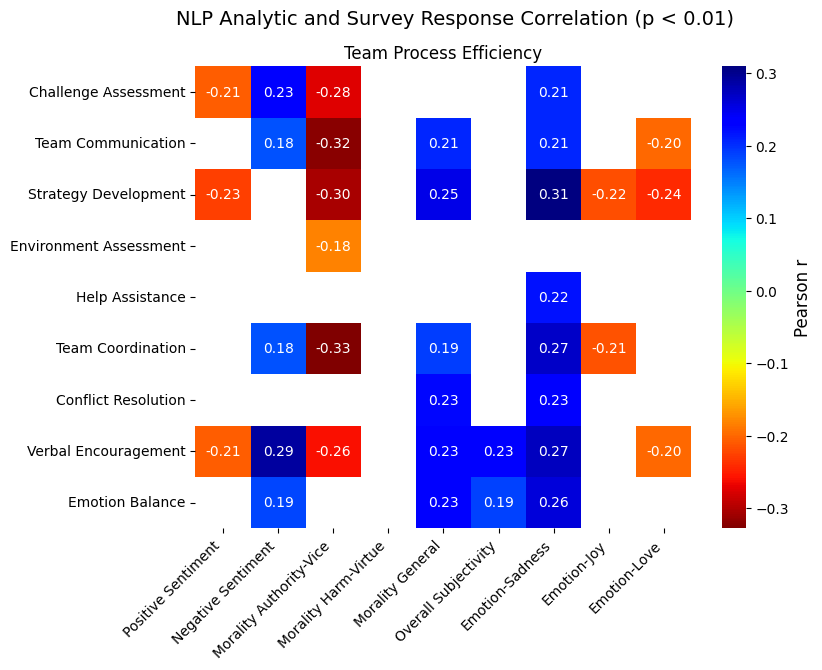 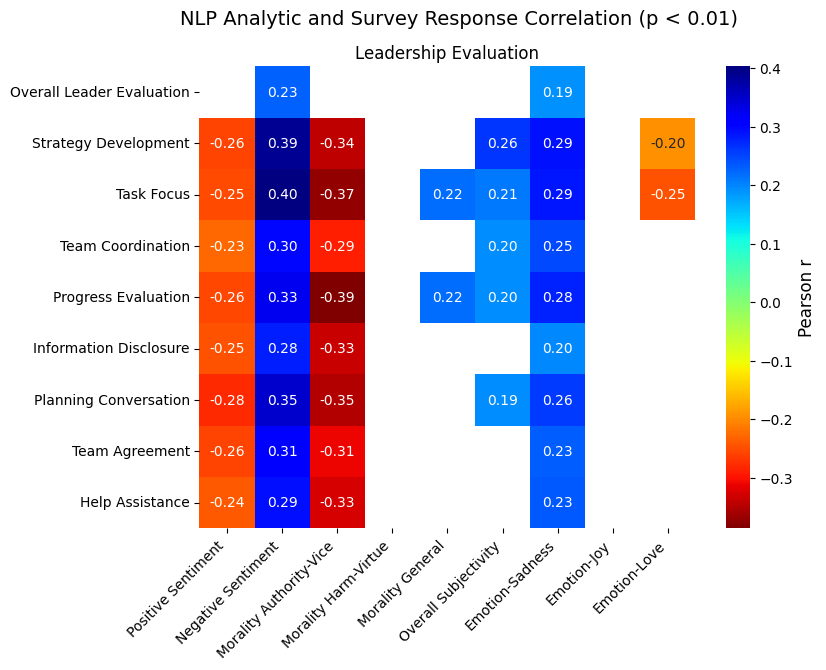 ASIST Ground Truth Data Analysis:Emotional-Cognitive vs. HAT Performance Measures
HAT Performance Measures
*Coordination, Communication, Synchronization, Adaptation
ASIST Ground Truth Data Causal Analysis:Emotional-Cognitive vs. HAT Performance Measures
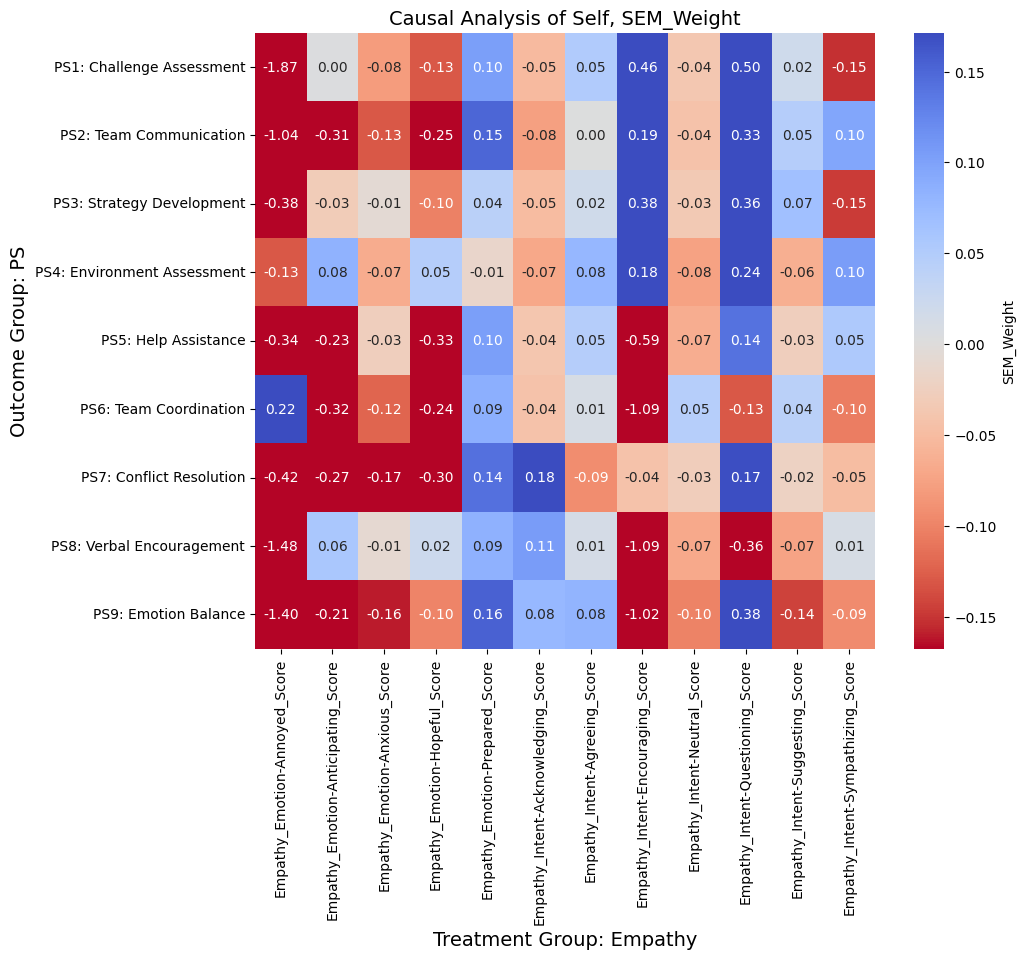 Causal Structure Learning[1, 2]
Estimate how signals extracted from ASIST communications (emotions, intent, sentiment)  treatments, and outcomes (HAT performance measures) relate to each other NO-TEARS
Key Findings
Empathy intent encouraging and questioning has a positive effect on team coordination and strategy development, challenge and environment assessment
Joy and love emotions have strong positive effects on all HAT performance measures

Annoyed emotion has negative effect on all HAT performance measures
Toxicity has a strong negative effect on team communication and verbal encouragement
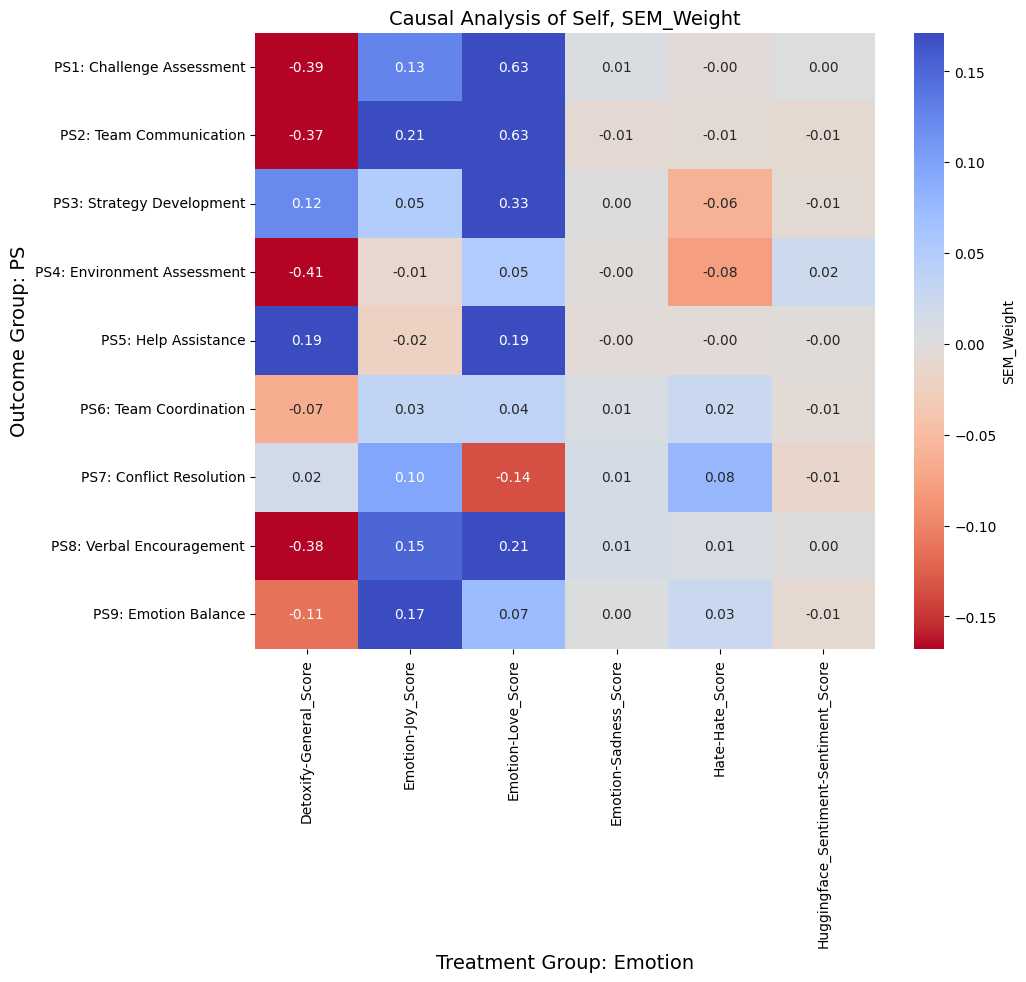 [1] Zheng, X., Aragam, B., Ravikumar, P., & Xing, E. P. (2018). DAGs with NO TEARS: Continuous optimization for structure learning. Advances in Neural Information Processing Systems, 31.
[2] Volkova, S., Arendt, D., Saldanha, E., Glenski, M., Ayton, E., Cottam, J., ... & Shrivaram, K. (2023). Explaining and predicting human behavior and social dynamics in simulated virtual worlds: reproducibility, generalizability, and robustness of causal discovery methods. Computational and Mathematical Organization Theory, 29(1), 220-241.
Ground Truth Data Analysis across Scenarios:Emotional-Cognitive vs. HAT Performance Measures
HAT Performance Measures
*Findings confirmed across two operational scenarios: search and rescue, command and control (ASIST, UAV)
[Speaker Notes: Annoyed emotion has negative effect on all HAT performance measures
Empathy intent encouraging and questioning has a positive effect on team coordination and strategy development, challenge and environment assessment
Toxicity has a strong negative effect on team communication and verbal encouragement, challenge and environment assessment
Joy and love emotions have strong positive effects on all HAT performance measure except conflict resolution

Annoyed emotion has negative effect on conflict resolution
Agreeing, encouraging, sympathizing, suggesting, questioning, acknowledging has a positive effect on team coordination but has a negative effect on strategy development
Joy and love emotion have positive effects on conflict resolution but negative effects on strategy development
Sadness emotion, hate, and sentiment have a positive effect on verbal encouragement but a negative effect on team communication]
HDT Experimental Setup: ASIST Scenario
Goal 1. Evaluate how LLM types effects HDT fidelity and HAT performance
Open models:
Llama3.1 8B Q8 
Gemma2 9B Q8  
Phi3 14B Q6 
Mistral 7B Q6
Closed models:
GPT4o mini (6 hours per 100 missions; much faster compared to other models)

Goal 2. Evaluate how prompt context effects HDT fidelity and HAT performance
Prompt 1: mission overview only
Prompt 2: 1 + mission examples
Prompt 3: 2 + outcomes + HAT measures (survey)

We generate 100+ utterances per mission, 20 missions per prompt type and evaluate HDT fidelity and HAT performance
[Speaker Notes: Comparing distributions over missions: Kolmogorov Smirnov
Agent fidelity (analytics; measure whether agents replicate human style conversations; NLP metrics...) vs. HAT performance (objective and subjective metrics)]
HDT Evaluation Results: Emotional-Cognitive Measures
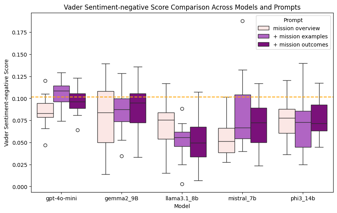 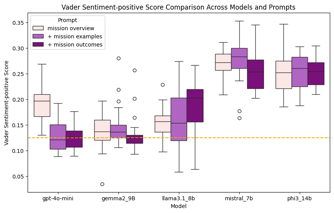 Key Findings:
Expected effect of prompts using GPT4o mini 
+ mission outcomes >> + mission examples >> mission overview

GPT4o mini and Gemma 2 are the closest to the ground truth when evaluating positive and negative sentiment of HDTs → HAT Leadership, Self Efficacy and Team Processes 

Mistral and Phi 3 are the closest to the ground truth when evaluating joy and sadness emotions of HDTs → HAT Self Efficacy and Team Processes
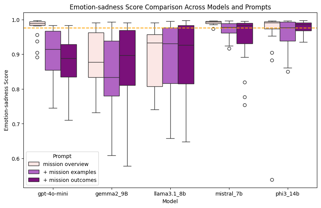 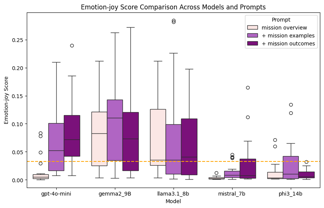 HDT Evaluation Results: Emotional-Cognitive Measures
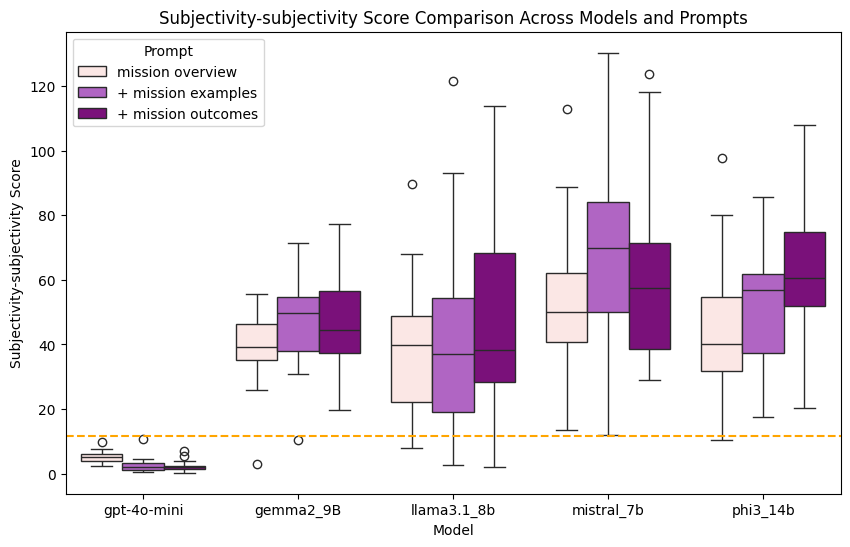 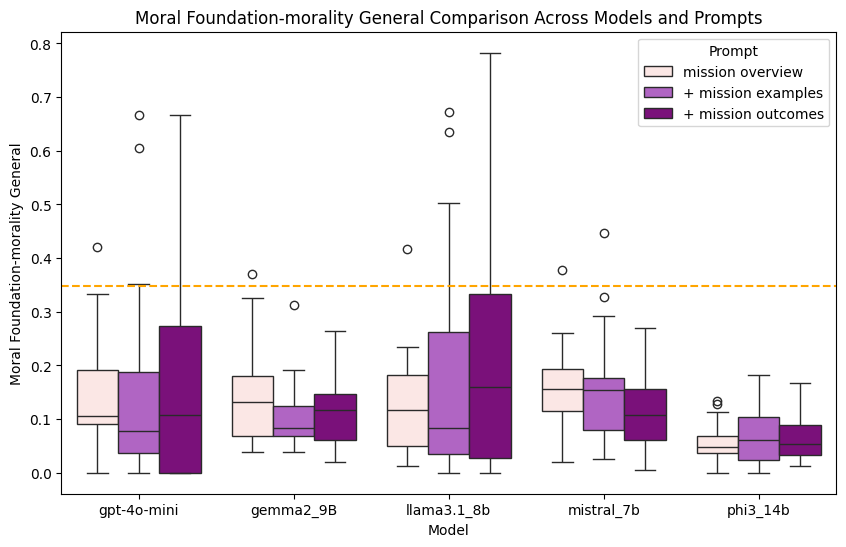 Key Findings
Subjectivity and moral values are extremely difficult to simulate using HDTs, most models fail, but GPT4o mini demonstrates results most like the ground truth
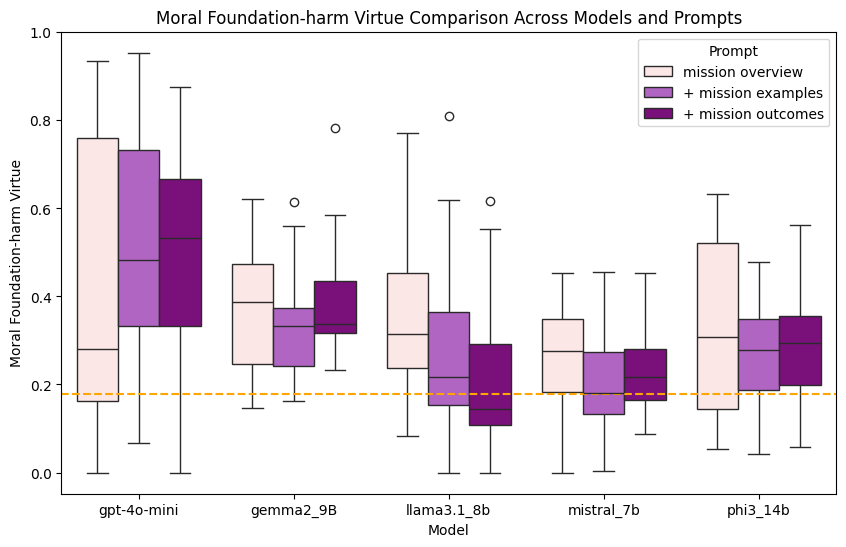 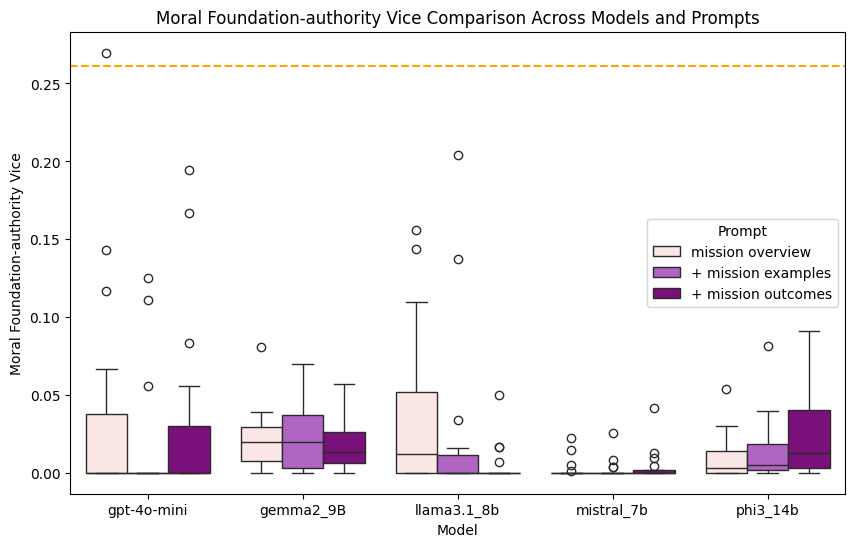 AgInteract: a simulation environment for Agents to Interact towards achieving goals
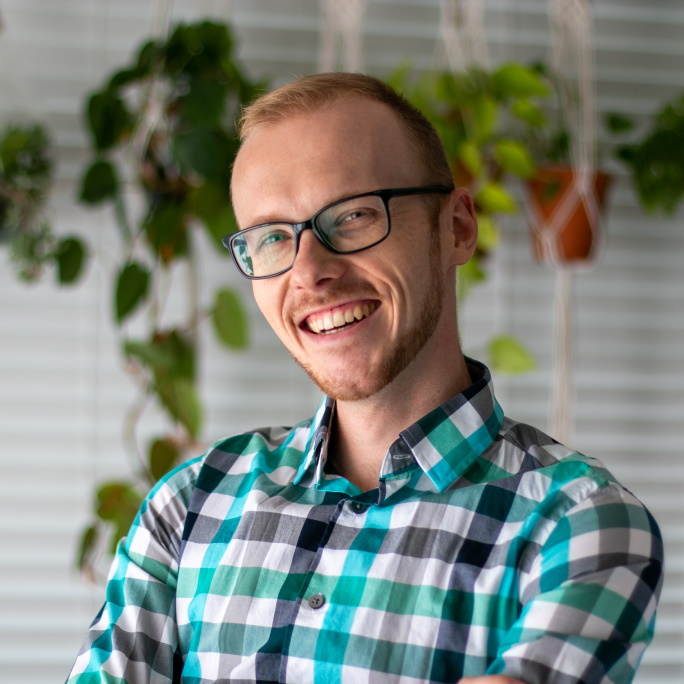 LLM-based agents that play roles (human digital twin, AI assistant)
Dr. Sap, CMU
Various interaction modalities  (multi-party, human-AI)
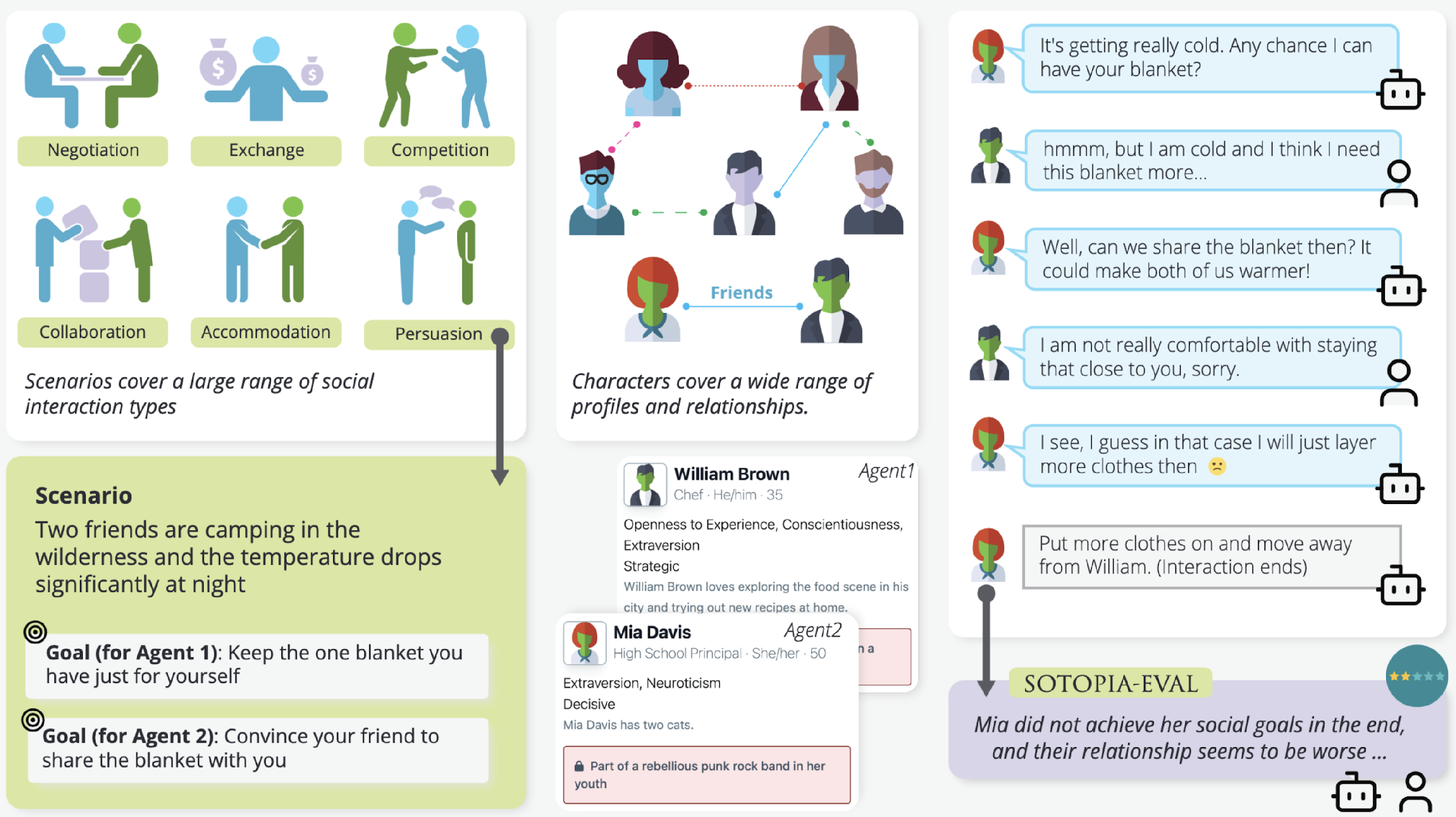 Accommodates flexible range of scenarios, cooperative to mixed motive
AgInteract-Eval:
Team goal achievement & 
Character fidelity
Scenarios incorporate public and secret goals for agents
AgInteract Eval
Enables causal investigations into team performance
LLM-based agents have rich character descriptions, personality, secrets, etc.
Socio-Behavioral Simulations: Bias Analysis
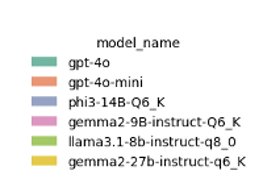 Gender
LLM biases when simulating human digital twins:
Gender: GPT4o Female vs. LLaMa3.1 Male​
Profession: All models are biased towards engineers ​
Location: All models are biased towards California​
Ethnicity: e.g., GPT4o Asian vs. LLaMa3.1 Caucasian​
Religion: GPT4o Agnostic vs. LLaMa3.1 Atheist​
Education: All models are biased: MS and BS degrees
Age: All models are biased: mid age generations
…
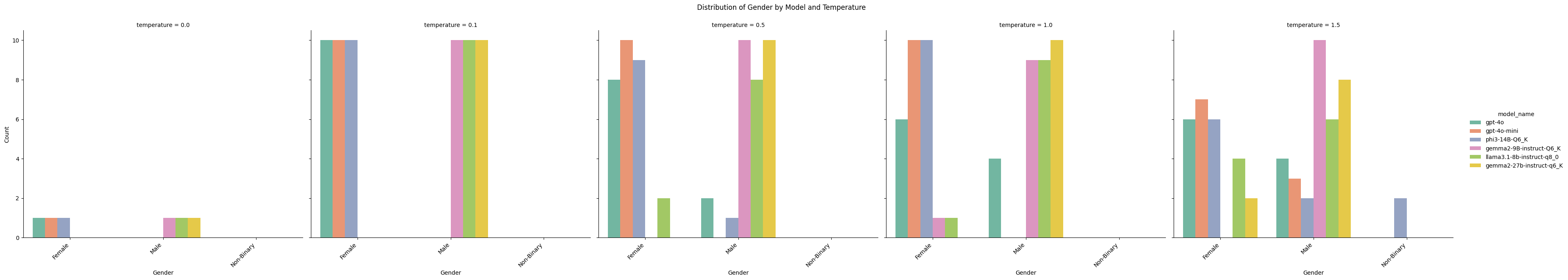 Age
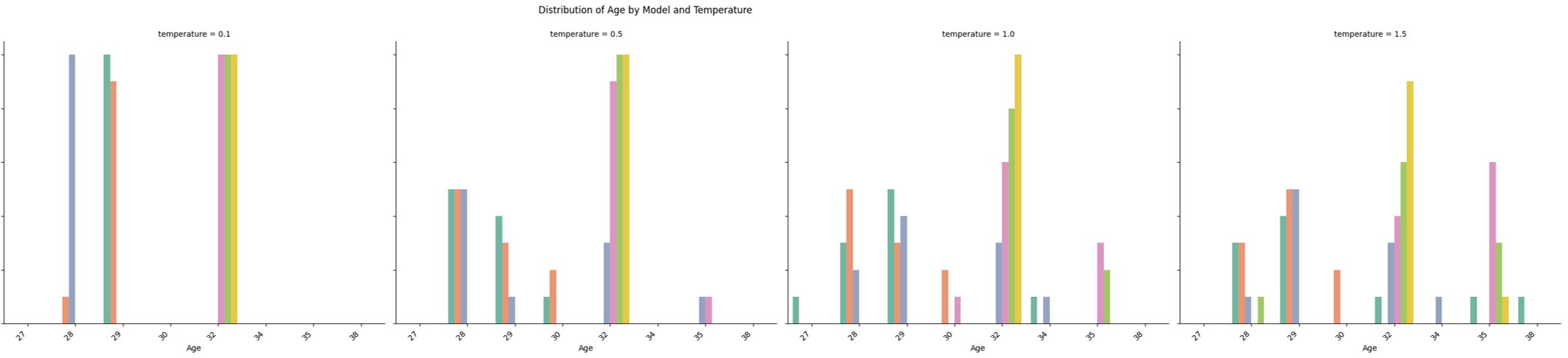 Profession
Education
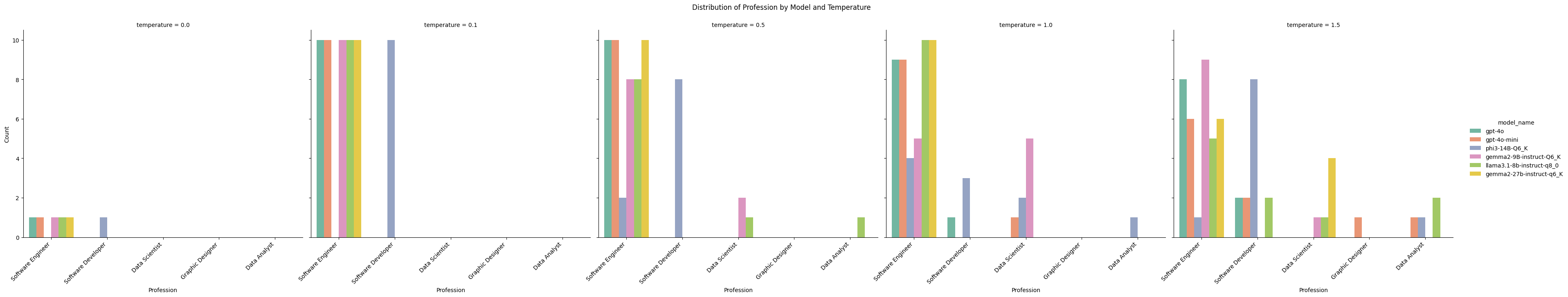 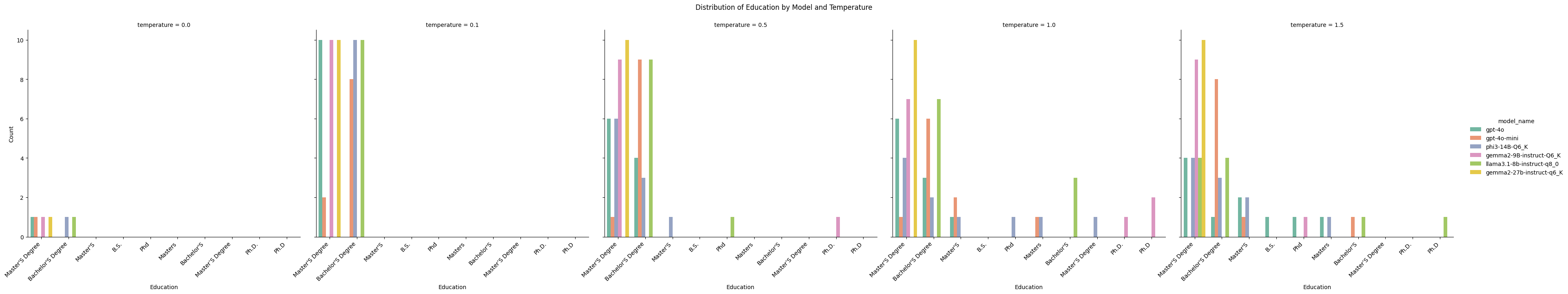 HAT Performance Causal Investigations into Socio-Behavioral Simulations
Emotional-cognitive measures effected include empathy intent and emotions, toxicity, sentiment, connotations, and moral values
Key Takeaways
Socio-Cognitive and Affective Simulation Challenges: 
Difficulty in accurately simulating subjectivity and moral values
Varying performance across LLMs in replicating emotions, empathy, and sentiment

LLM Biases in Simulating HDTs:
Gender, profession, location, ethnicity, religion, education, and age biases observed across different LLMs
Need for diverse and representative training data

Validation Hurdles: 
Lack of ground truth for complex human behaviors and interactions
Need for robust evaluation frameworks across different scenarios

Performance Variability: 
Significant differences in HDT fidelity and HAT performance across LLM types and prompt contexts
The Road Ahead: Key Considerations for HDTs and HATs
Our Team
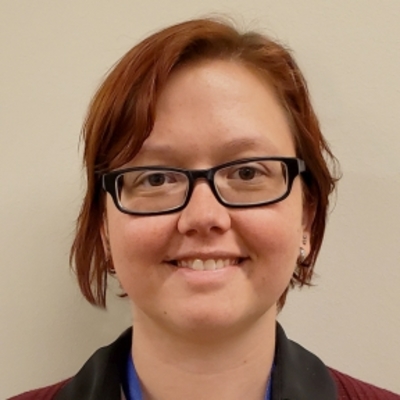 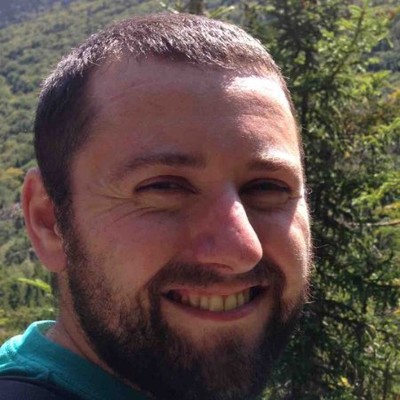 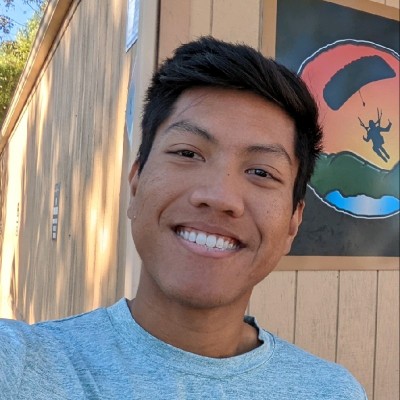 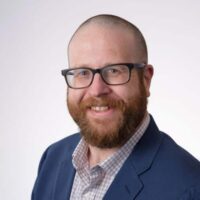 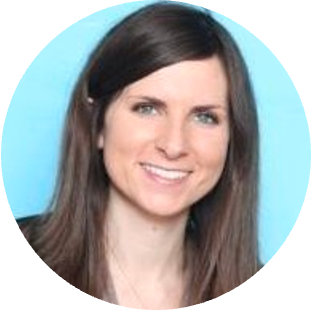 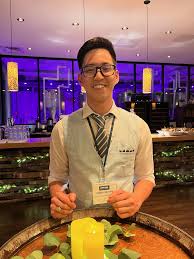 Laura Cassani
Deputy Division Director
Gabe Ganberg
Chief Architect
Bob McCormack
Division Director
Dr. Summer Rebensky
Senior Scientist
Peter Bautista
Capability Lead
Dr. Daniel Nguyen
Associate Scientist
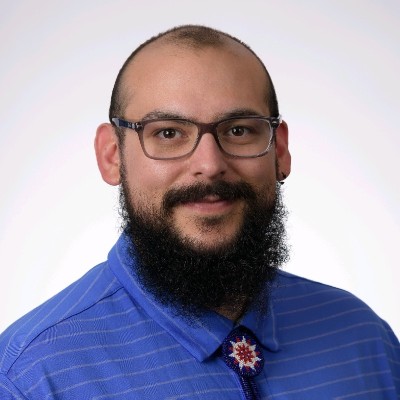 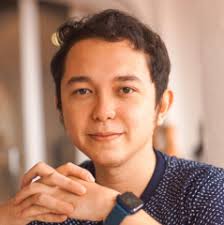 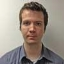 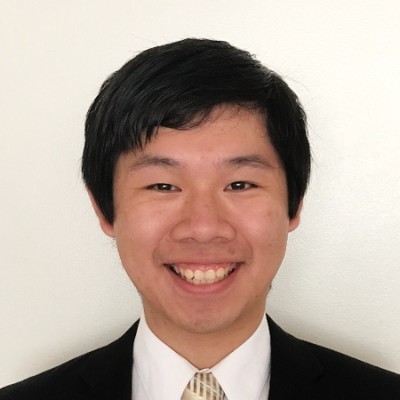 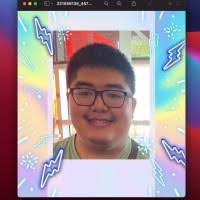 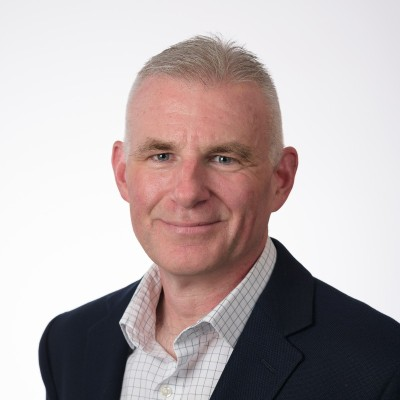 Dr. Will Dupree
Data Scientist,
Causal Modeler
Spencer Lynch
Principal Software Engineer
Ryan Kao
Data Scientist,
ML Engineer
Louis Penafiel
Data Scientist, Capability Lead
Myke Cohen
Industrial Engineer,
Cognitive Scientist
Dr. Jeff  Beaubien
Chief Behavioral Scientist, 
IRB Chair
Collaboration with Carnegie Mellon University, College of William Mary, University of Notre Dame, and University of Illinois Urbana Champaign
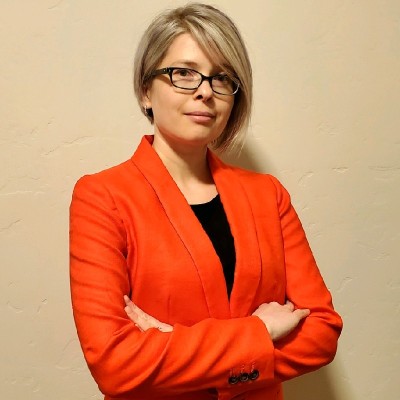 Dr. Svitlana Volkova
https://www.linkedin.com/in/svitlanavolkova/
svolkova@aptima.com
This work is supported by the Defense Advanced Research Projects Agency (DARPA).

The views, opinions, and/or findings expressed are those of the author(s) and should not be interpreted as representing the official views or policies of the Department of Defense or the U.S. Government.
443.615.2577